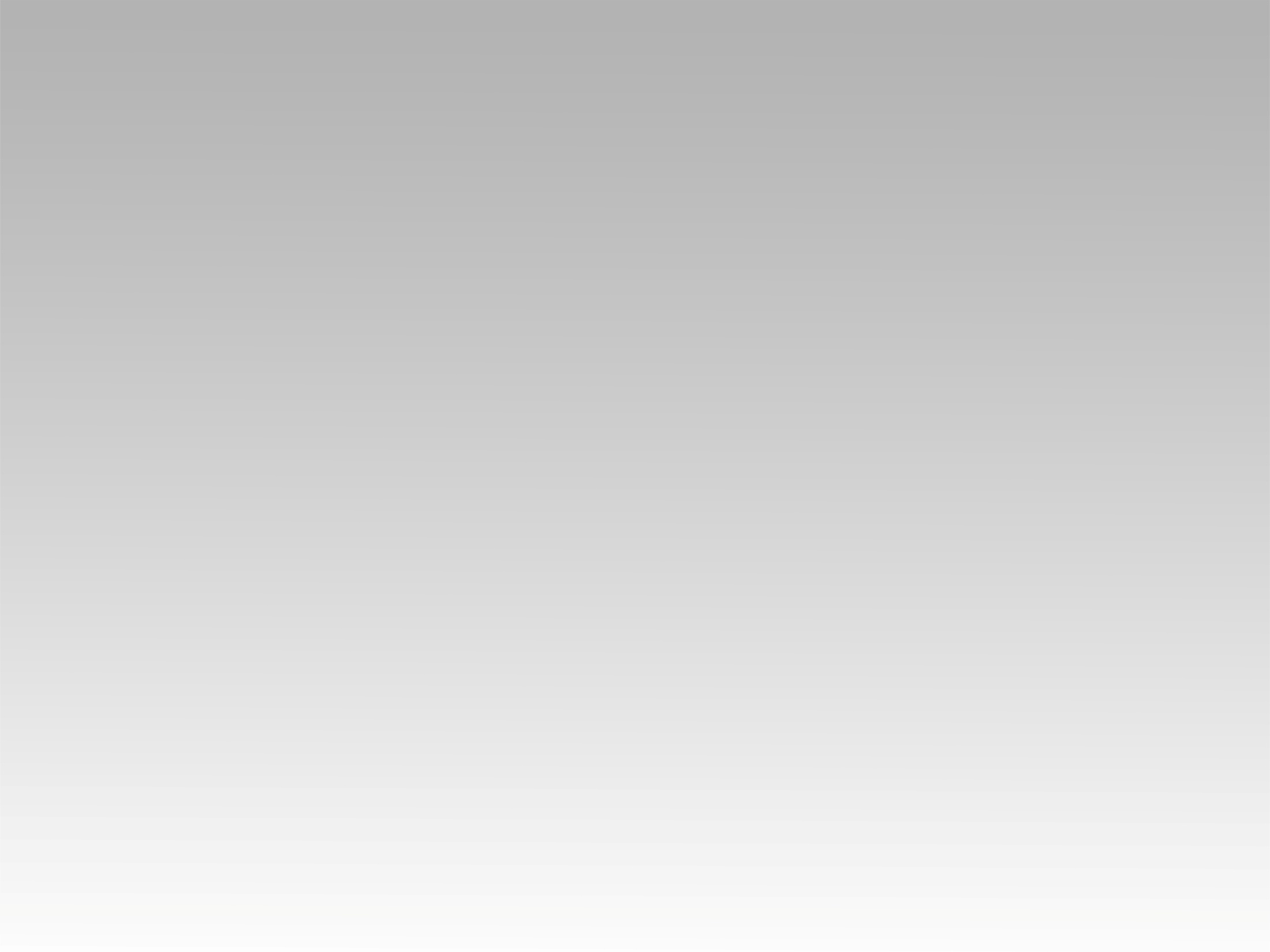 ترنيمة
لأنك إنت معايا
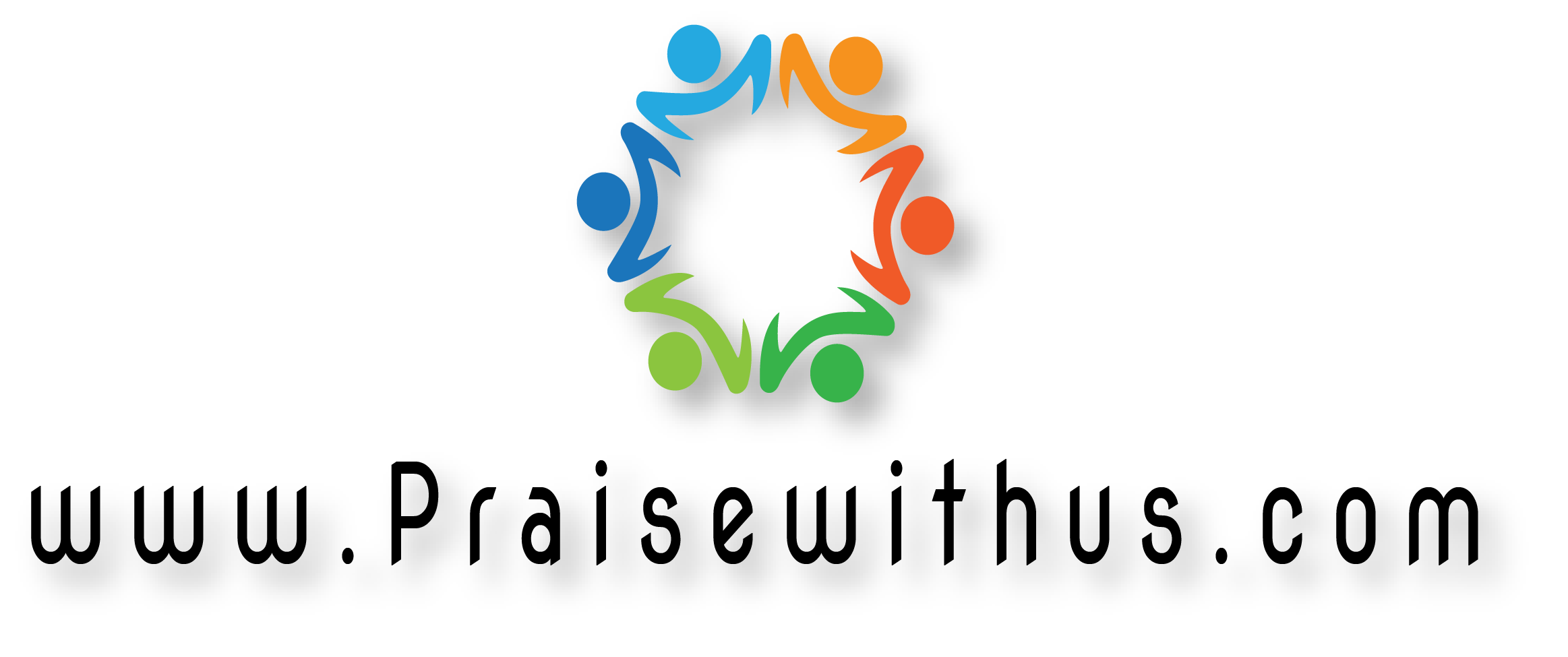 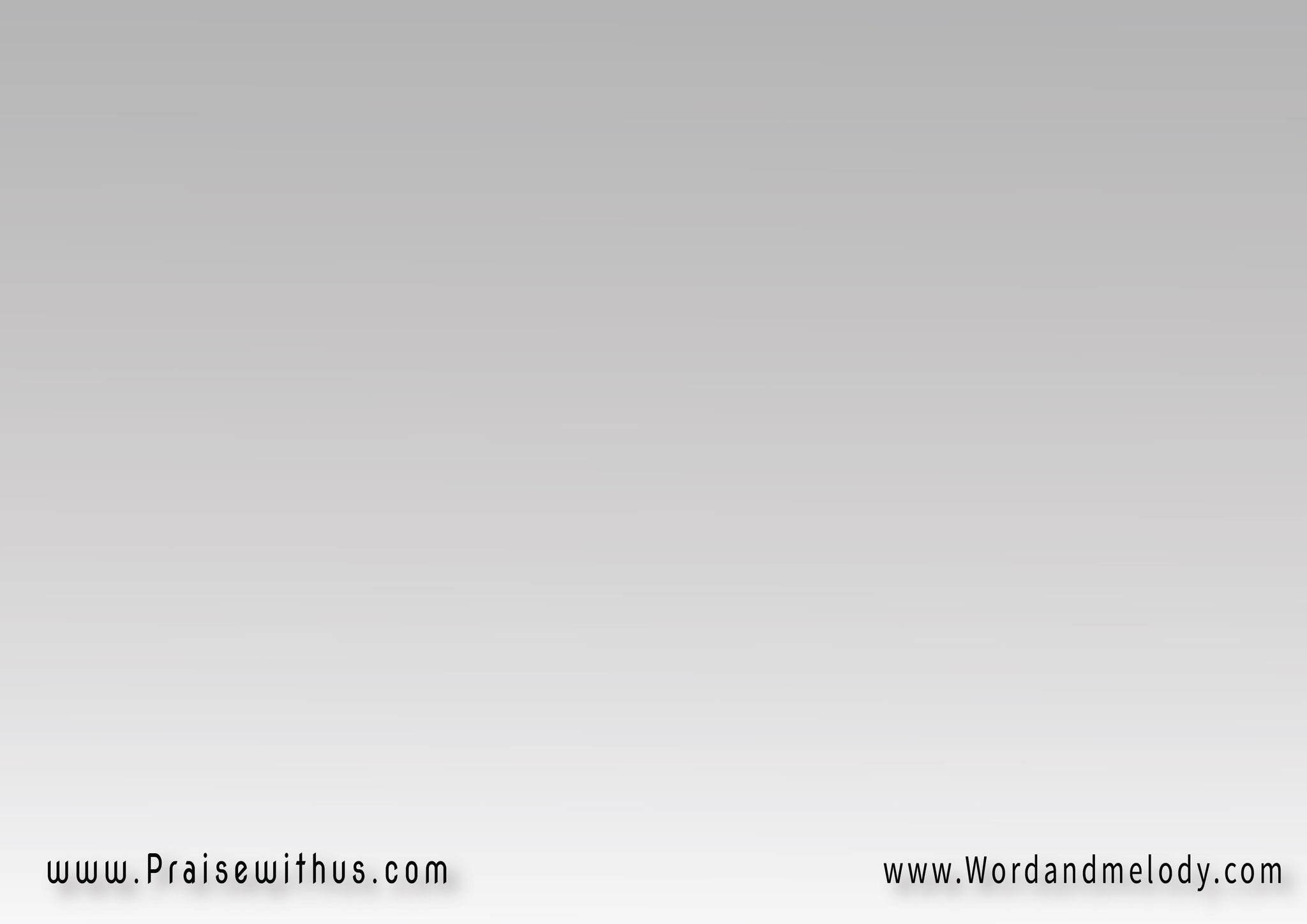 ق:(لأنك انت معايا  لأنك انت معايا 
 لأنك انت معايا ايه بقى هايخوفني ؟)2


"Lanak enta maya Lanak enta maya
Lanak enta maya Eh baka haykhofny?“

"Because you're with me Because you're with me
Because you're with me So what could scare me now?"
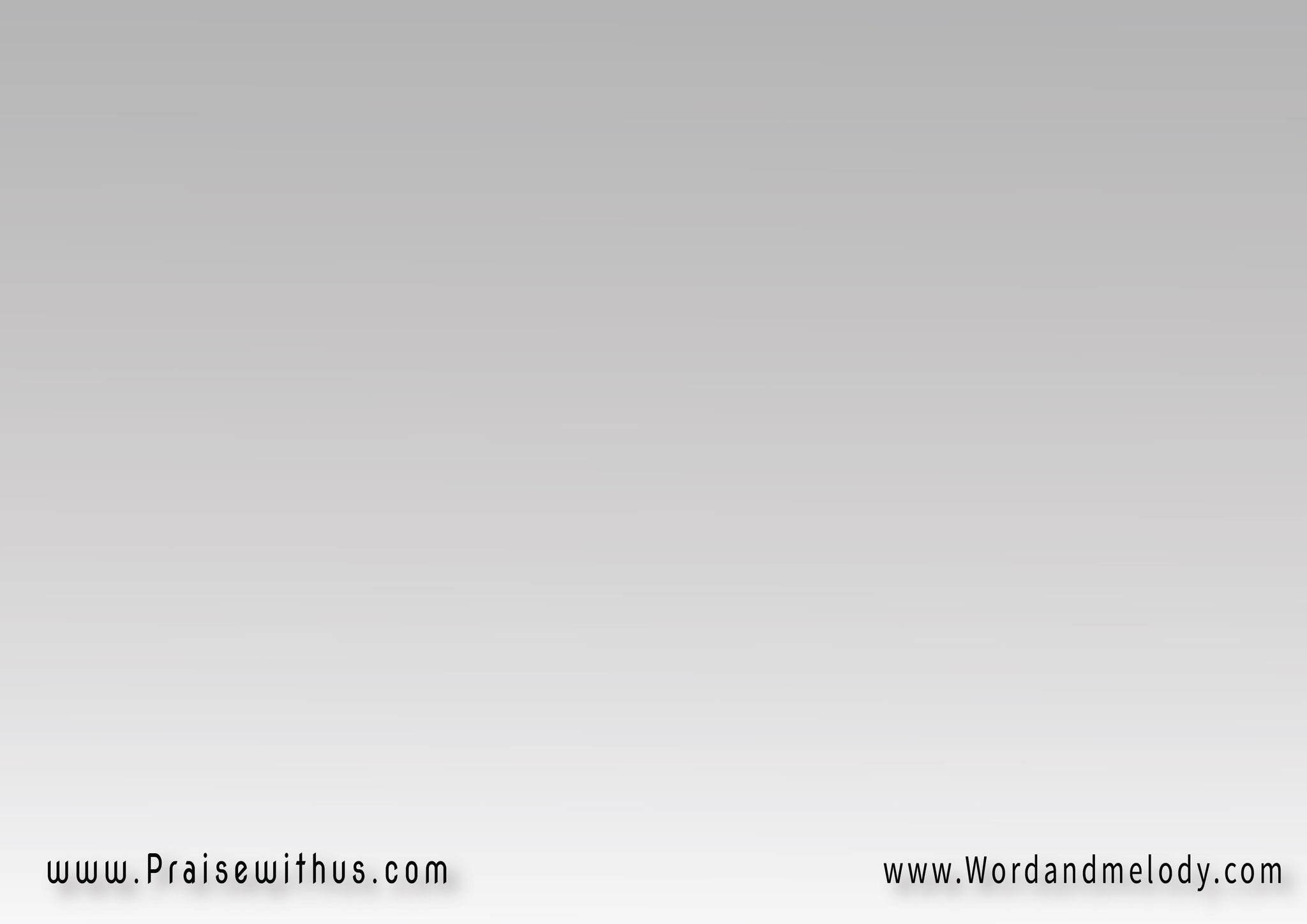 1-(أصحابي في سنة خامسة وستة
وأنا لسه في سنة رابعـــــــــة
وفيه ناس أولى وتانية وتالتة
   وفي ثانوي وفي الجامعــــــــة)2

Asahaby fi sana khamsa we sata,
We ana lessa fi sana rabaa,
We fe nas owla we tanya we talta,
We fe sanawy we fi el gamaa.“

"My friends are in fifth and sixth grade,
And I'm still in fourth grade,
There are people in first, second, and third,
And in high school and university."
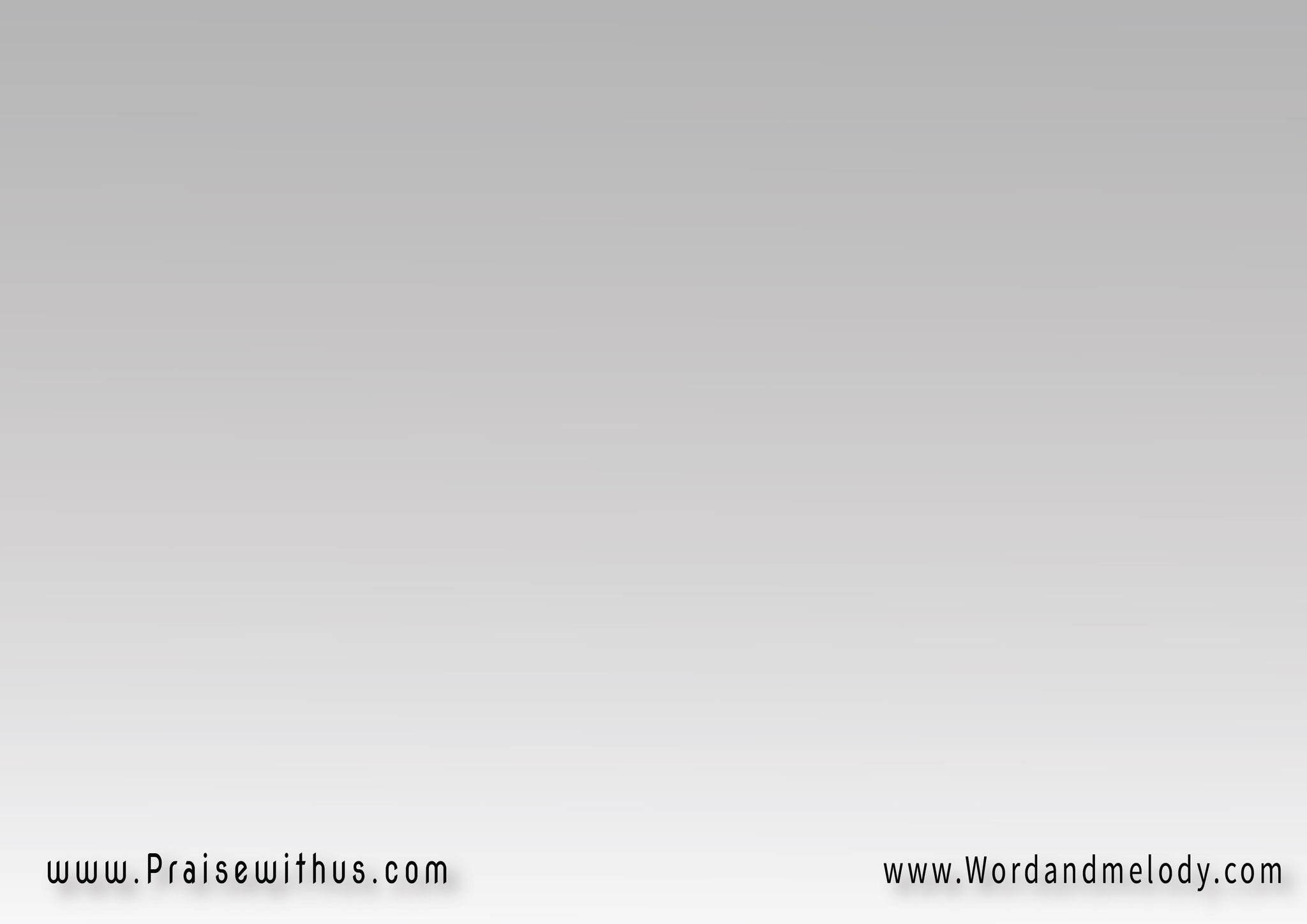 قادر تعرف كل خرافك 
بالاسم وبالسن كمان
تضمن ليَّ حياتي لأني خروف 
مخصوص وسط الخرفان

kader tearaf kol kharafak
Be elessm we be elsenn kaman
Tedmen le hayati, lanni kharoof
Makhsos west el-kharfan“

"You know every single one of your sheep
By name and even by age
You guarantee my life, because I'm a sheep
Special among the flock"
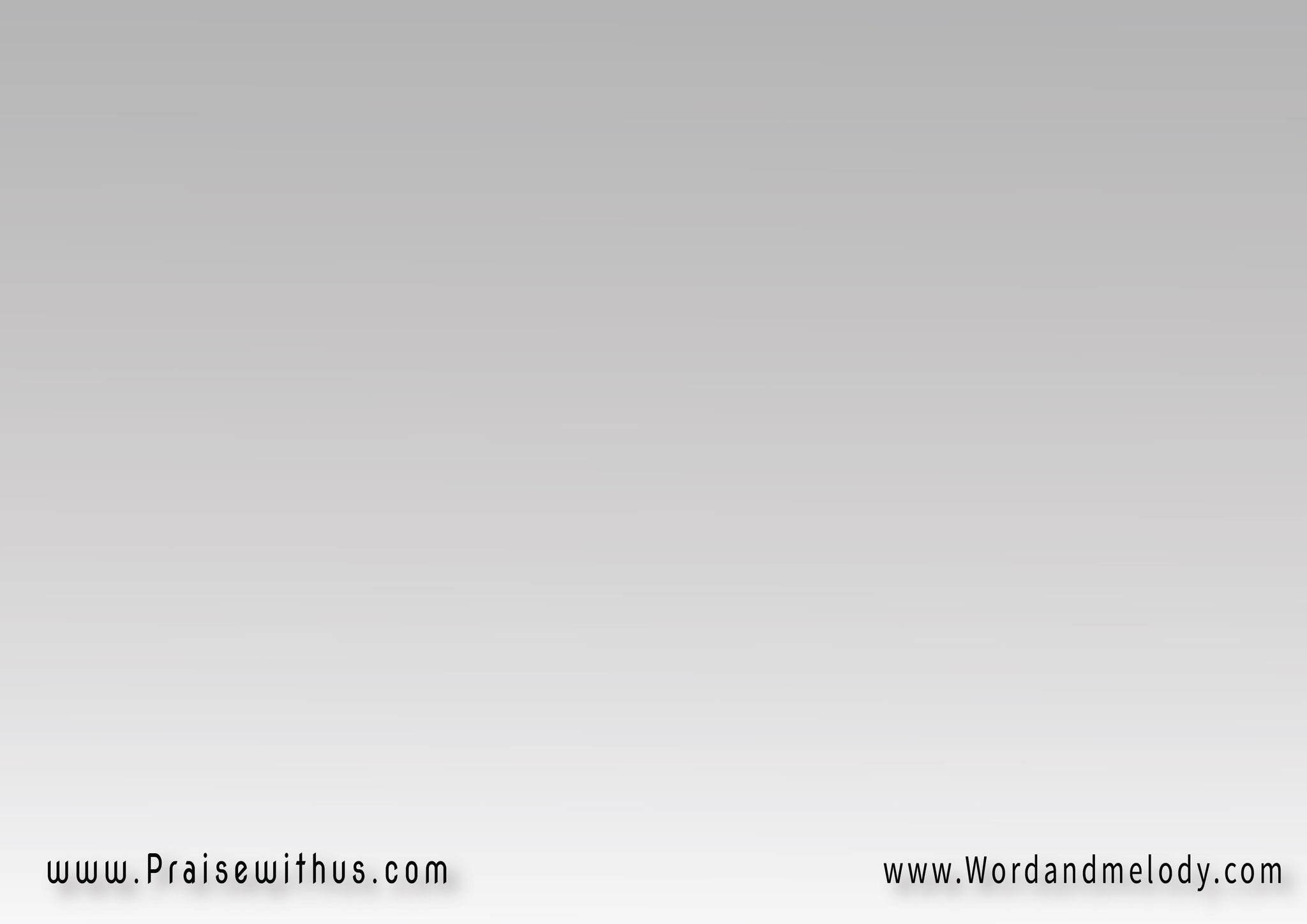 طول ما هاتفضل ليَّ راعيَّ 
أنا مش ممكن أخـــــــــاف

"Tool ma hatfadal leya raaya,
Ana mesh momken akhaf.“

"As long as you remain 
my shepherd,
I could never be afraid."
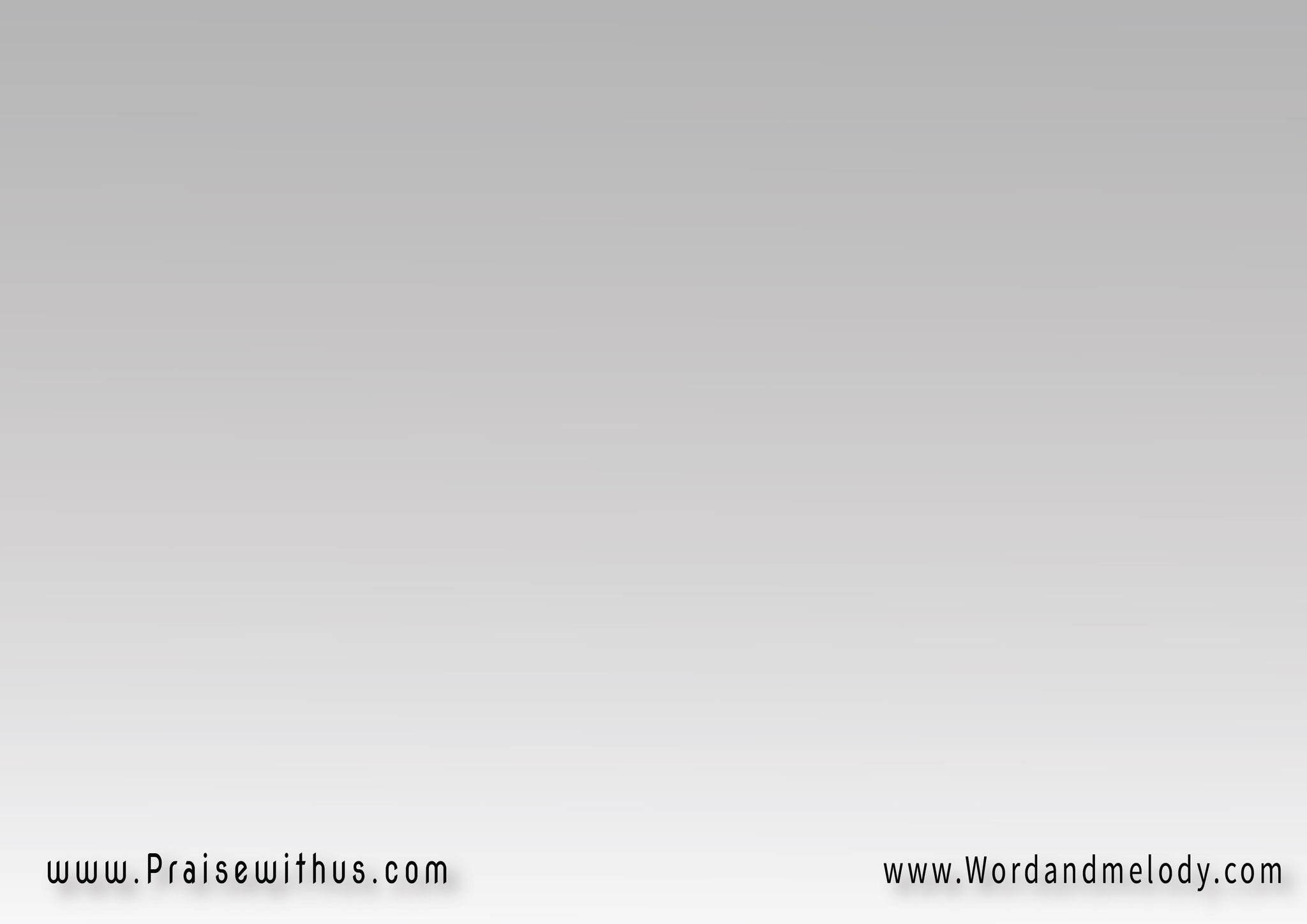 ق:(لأنك انت معايا  لأنك انت معايا 
 لأنك انت معايا ايه بقى هايخوفني ؟)2


"Lanak enta maya Lanak enta maya
Lanak enta maya Eh baka haykhofny?“

"Because you're with me Because you're with me
Because you're with me So what could scare me now?"
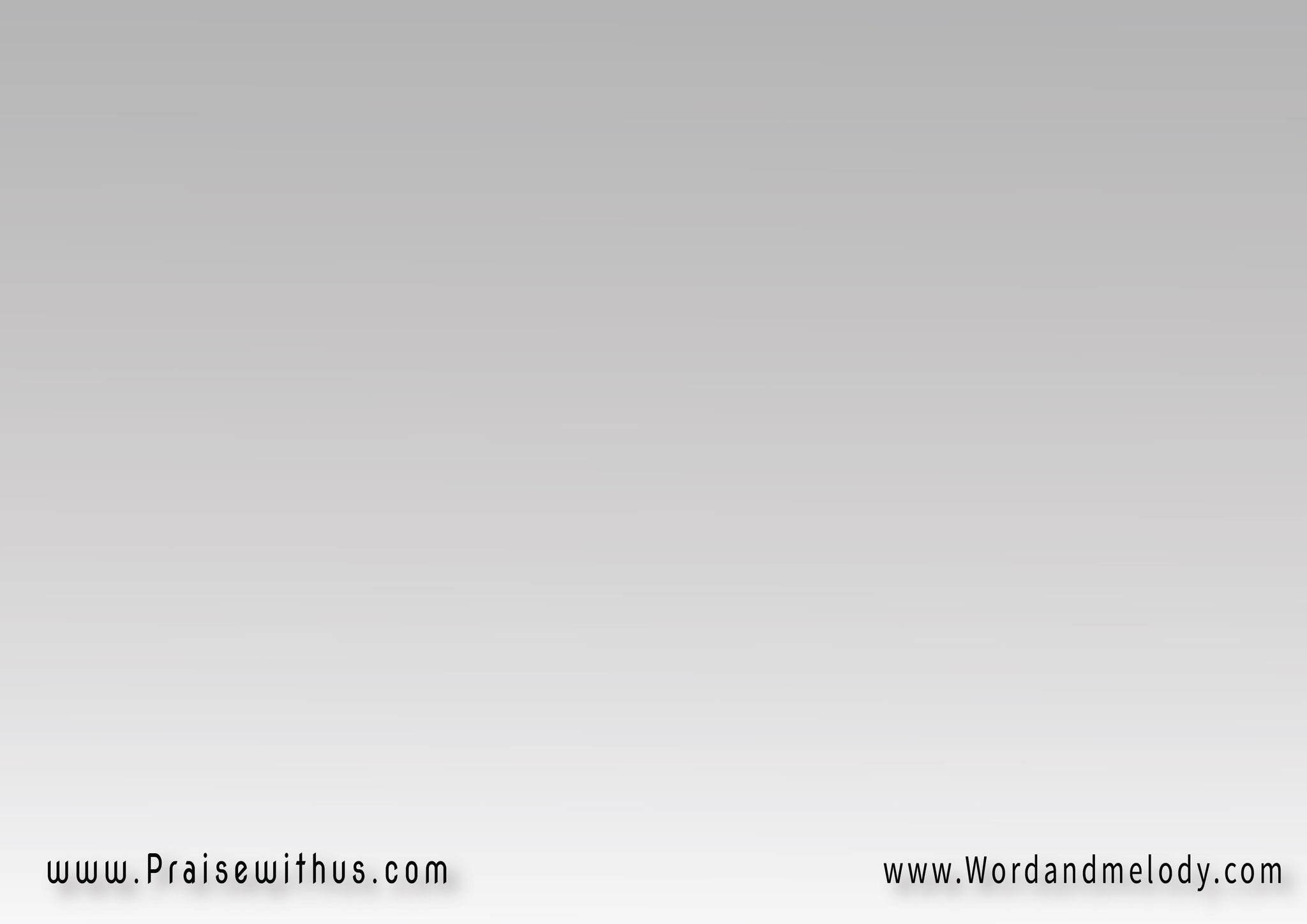 2-
(ربي يا راعي يا أشطر راعي أنا في إيديك مطَّمِّن
ضامن فيك العمر بتاعي ليه أنا هاقلق أصـلاً ؟)2


"Raby ya raai ya ashtar raai,
Ana fi edeek motmaeen.
Damen feek el-omr betaai
Leh ana haklak aslan?"

"My Lord, oh Shepherd, the wisest of keepers,
I'm in Your hands, feeling at peace.
You've guaranteed my whole life's journey -
Why should I ever worry at all?"
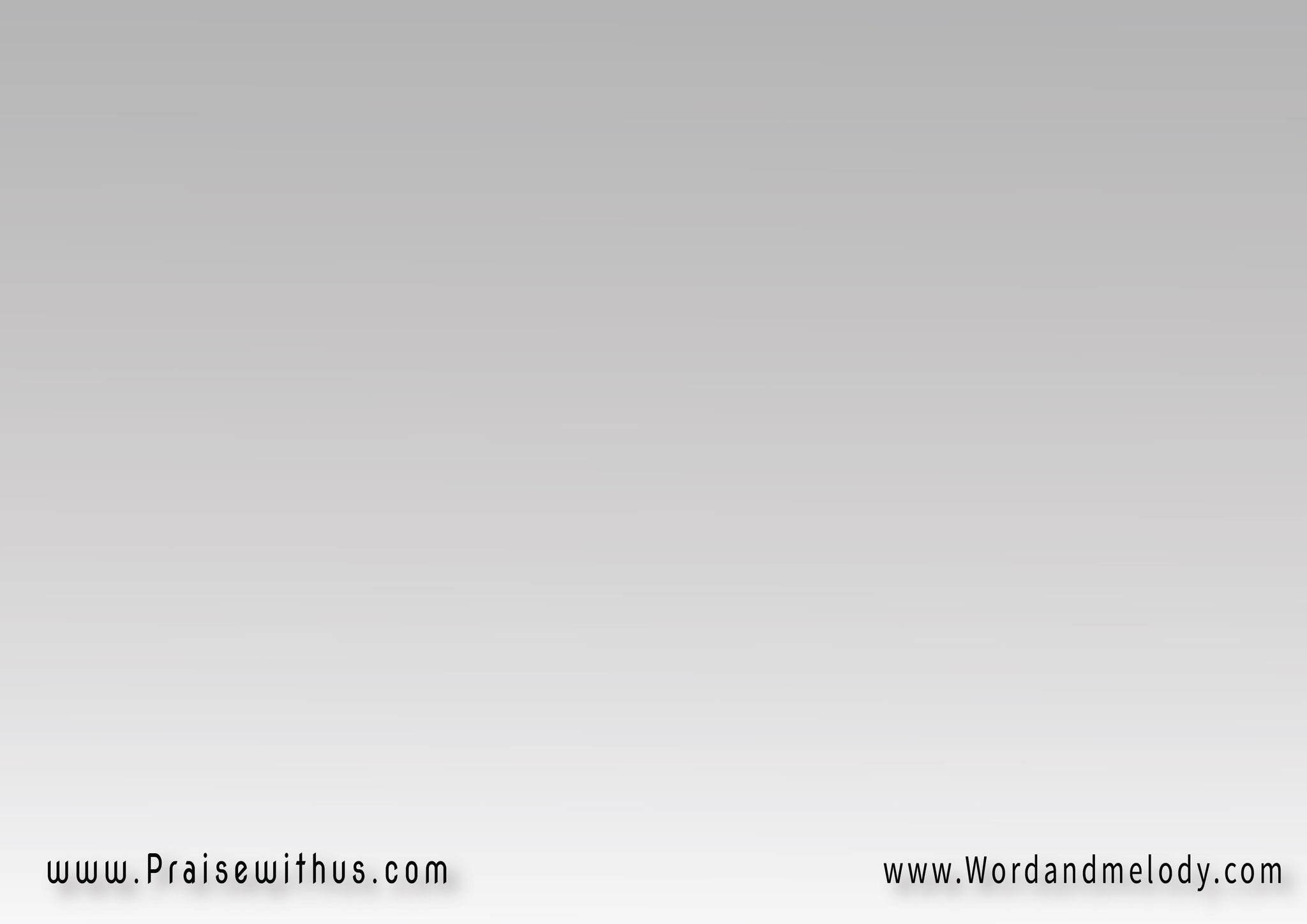 ياللي ضمنت امبارح تقدر تضمن بكرة كمان فى إيديك
بكرة وبعده وبعده وبعده  ضامن كل الأيام فيــــك

“yalle damant embareh, 
teadar tedman bokra kaman,Fe edeek 
 bokra we baado we baado we baado 
Damenn kol elayam feek.“

"You who guaranteed yesterday, can guarantee tomorrow too,In Your hands—tomorrow, and after, and after,
 and after… All my days are secured in You."
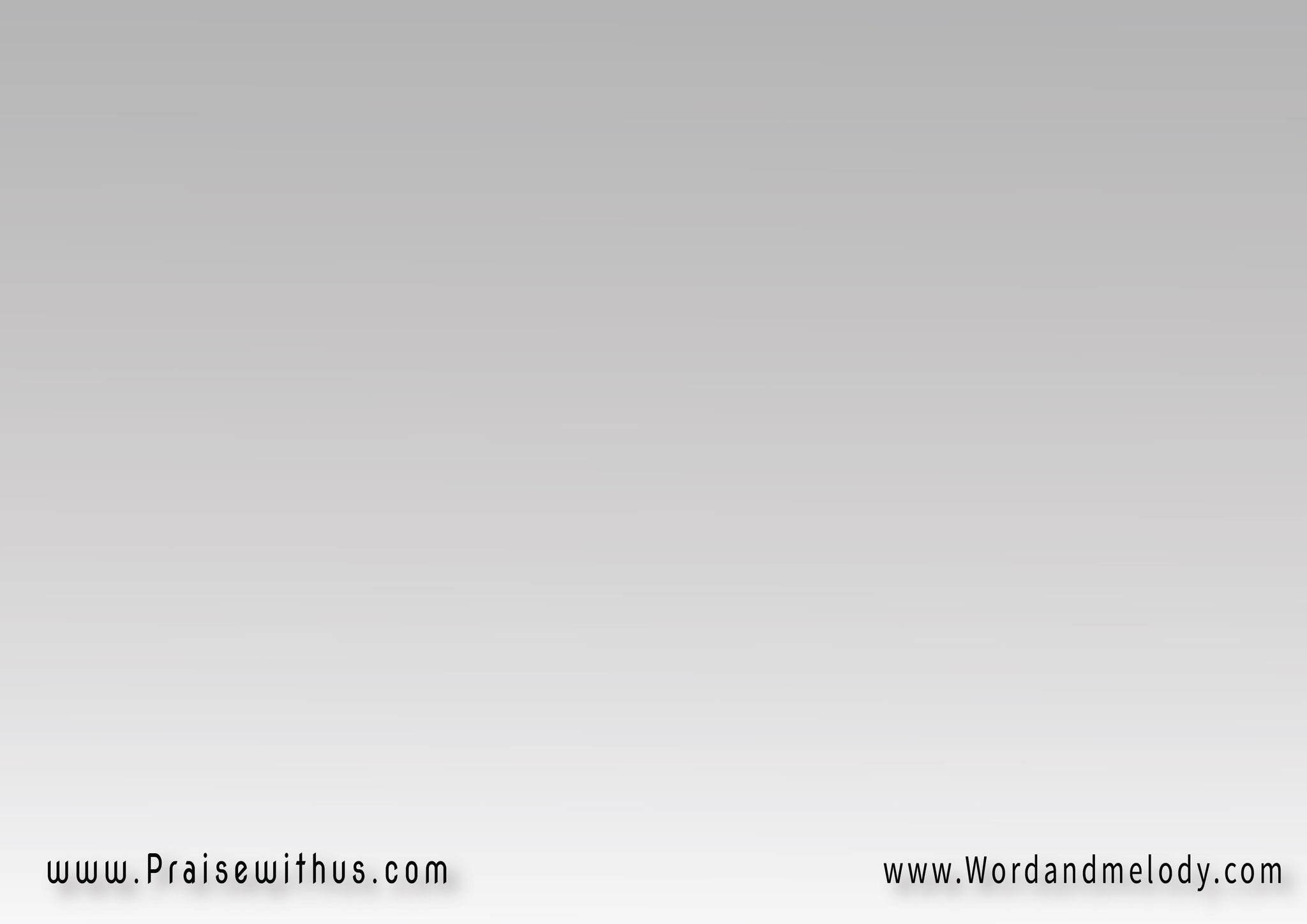 طول ما هاتفضل ليَّ راعيَّ 
أنا مش ممكن أخـــــــــاف

"Tool ma hatfadal leya raaya,
Ana mesh momken akhaf.“

"As long as you remain 
my shepherd,
I could never be afraid."
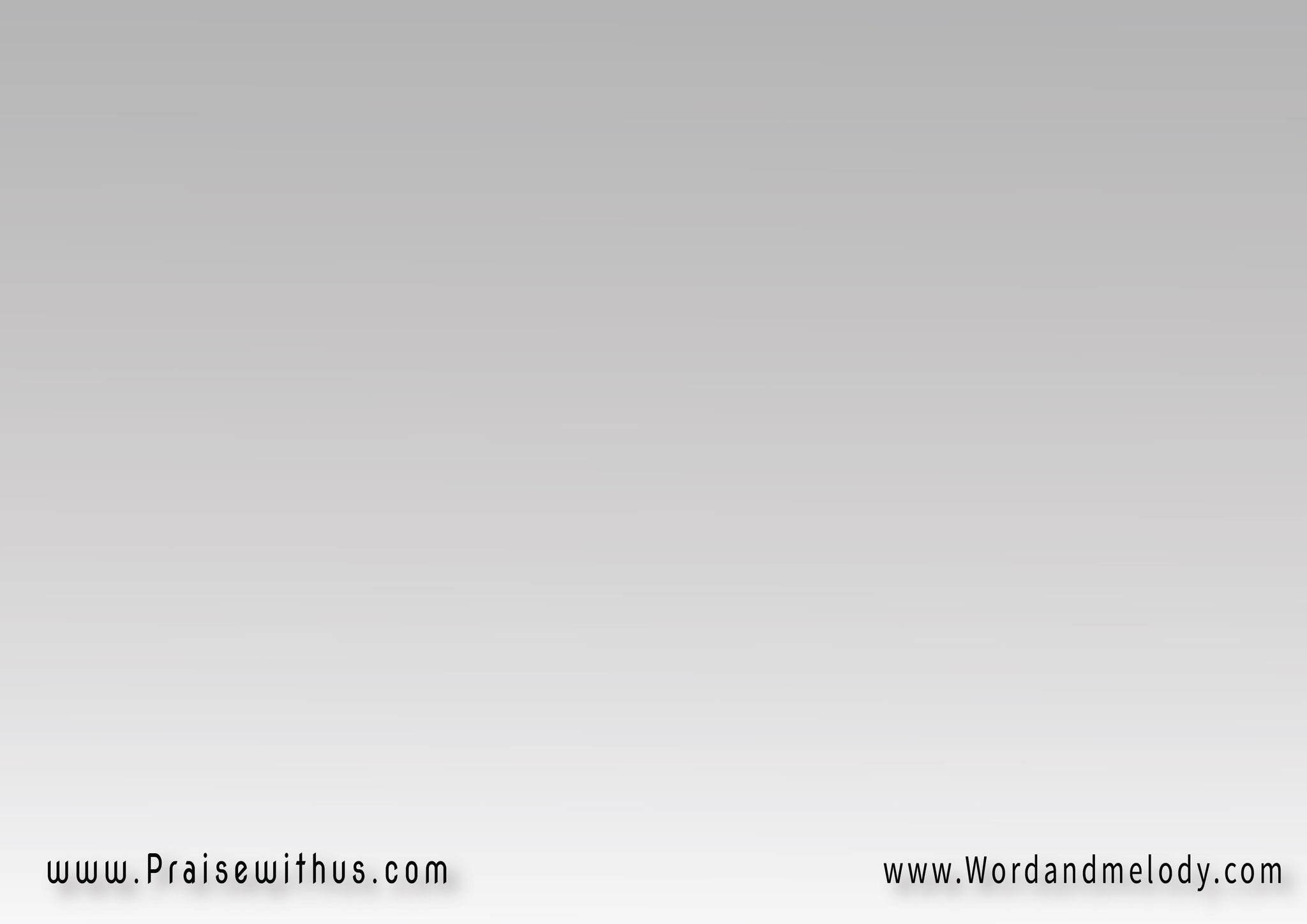 ق:(لأنك انت معايا  لأنك انت معايا 
 لأنك انت معايا ايه بقى هايخوفني ؟)2


"Lanak enta maya Lanak enta maya
Lanak enta maya Eh baka haykhofny?“

"Because you're with me Because you're with me
Because you're with me So what could scare me now?"
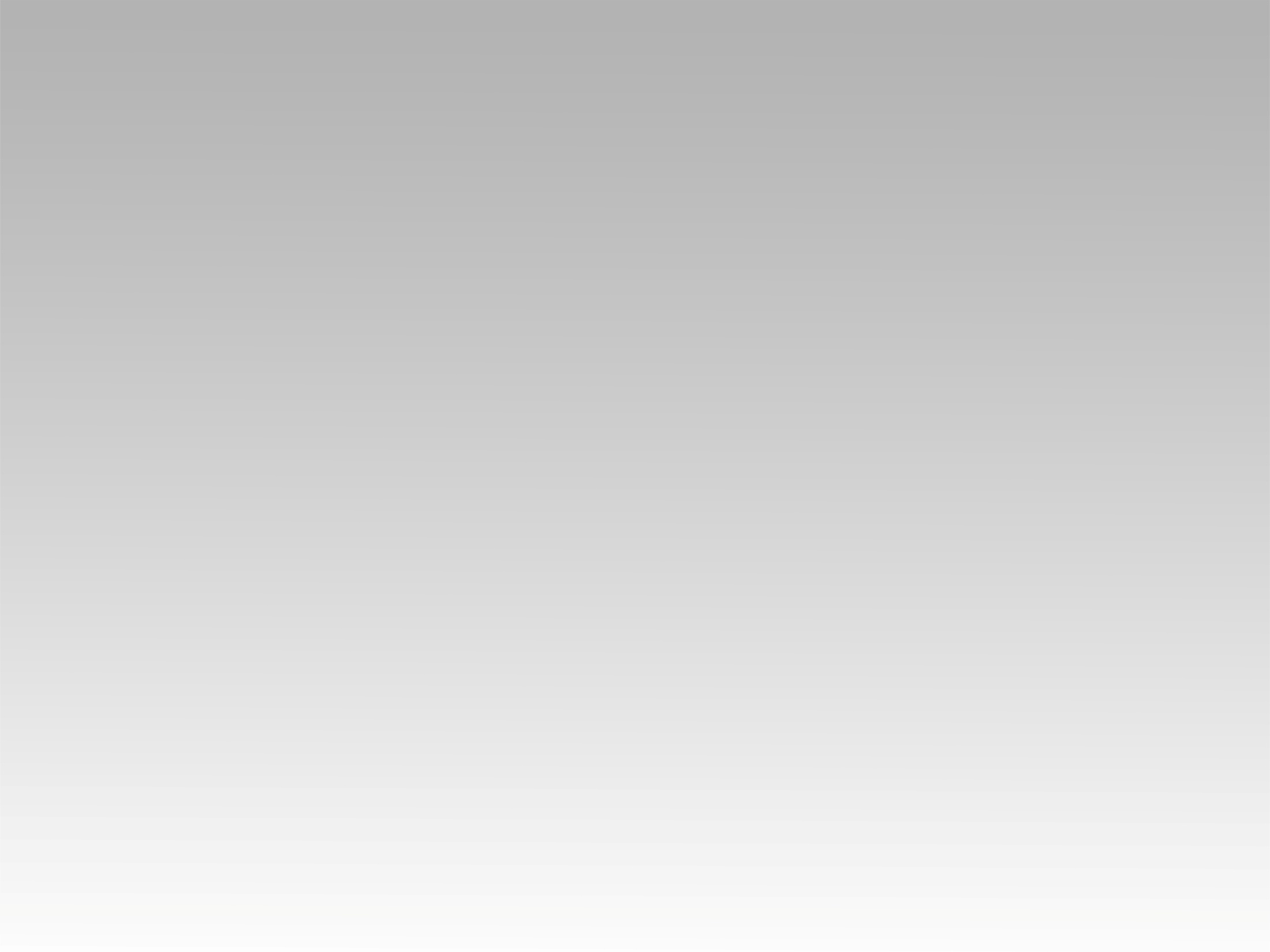 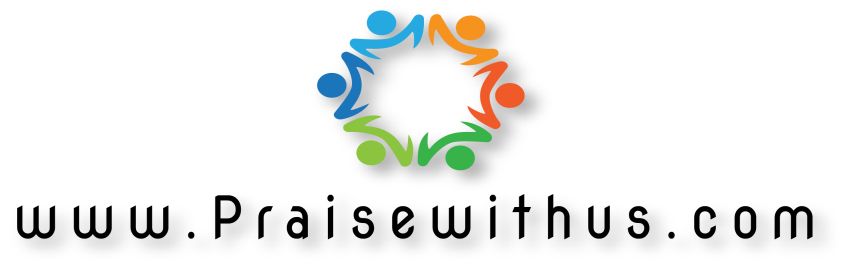